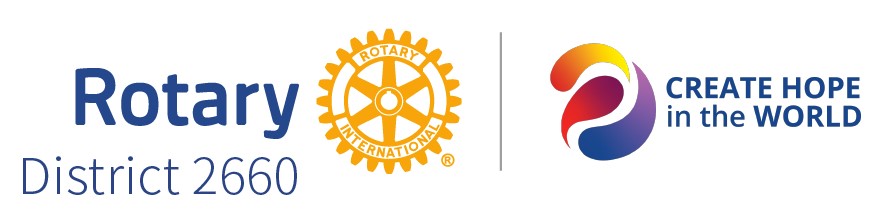 ２０２３-24年度のための

会長エレクト研修セミナー（PETS）

ロータリー財団について
RID2660　2023-24年度
地区ロータリー財団委員会 委員長
村橋 義晃 ／ 大阪中之島RC
2023年3月4日
是非とも覚えておいて頂きたい「本日のポイント」
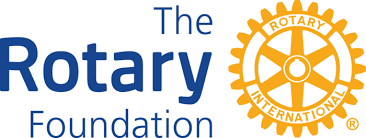 ① 地区中期3ヶ年目標と年次目標

② ロータリー財団の「寄付と補助金の原資」

③ ロータリー財団の「補助金の種類」

④ 地区補助金利用の「スケジュール」 

⑤ 2023-24年度「地区の財団寄付目標」

⑥ RACのロータリー財団プログラムへの参加
2023年3月4日
地区中期3ヶ年目標（2022-23～2024-25）
2023-24年度　2660地区の年次目標
より大きなインパクトをもたらす


➢地域調査に基づいた、持続可能でインパクトをもたらす奉仕を強化
　　　年次目標：年次基金寄付150㌦/会員

➢ポリオ根絶のためにアドボカシー活動とファンドレイジングの推進
　　　年次目標：ポリオプラス寄付50㌦/会員

➢末永く財団補助金を支える恒久的資金へのご理解をお願い致します
　　　年次目標：恒久基金寄付30㌦/会員
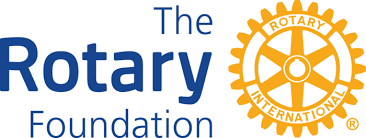 2023年3月4日
ロータリー財団補助金の原資（シェアシステム）
3年前の年次基金寄付 ＋ 恒久基金収益
運営費5%
47.5%
47.5%
国際財団活動資金＝WF
地区財団活動資金＝DDF
最大50%
グローバル補助金
G G
【寄贈】
ポリオプラス基金
ロータリー平和センター
地区補助金
D G
2023年3月4日
ロータリー財団の「補助金の種類」
2023年3月4日
地区補助金申請の「スケジュール」
会長エレクトの皆様に「財団寄付達成をお願いします」
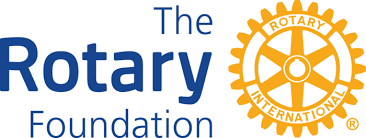 地 区 年 次 目 標
　 　 　　　　　　　　　　　 
 　　　　　　年   次   基   金   寄   付　 　150㌦/会員　　
 　　　 　ポリオ・プラス基金寄付　 　  50㌦/会員　　  
　　　　　 　恒   久   基   金   寄   付　　　30㌦/会員

「補助金活用プロジェクトには、寄付を財源とする資金が必要です」

「寄付を忘れないために【オンライン定期寄付】をお勧めします」

　　　　　　　寄付「ゼロ」クラブを「ゼロ」に！
2023年3月4日
RACのロータリー財団プログラムへの参加
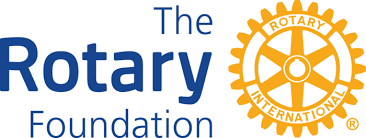 ➢今年度中にクラブ又は個人からの寄付合計100㌦の寄付
　　　
　　　「ローターアクト寄付達成証」を受領が参加要件

➢2022-23年度　地区補助金申請　：３クラブ承認済
　　　　　　　　　
　　　　　　　　　グローバル補助金：２クラブ申請手続中

➢RACの財団奨学金（グローバル奨学生、平和フェロー）の受給　　

　　　　　・RAC会員の応募　・友人知人を推薦
2023年3月4日
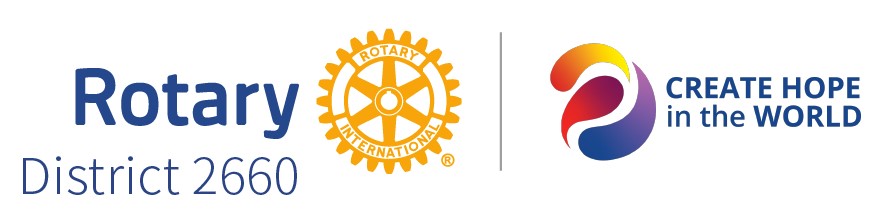 ご清聴ありがとうございました

　ロータリー財団へのご理解とご協力をお願い申し上げます